«Я эту землю Родиной зову»
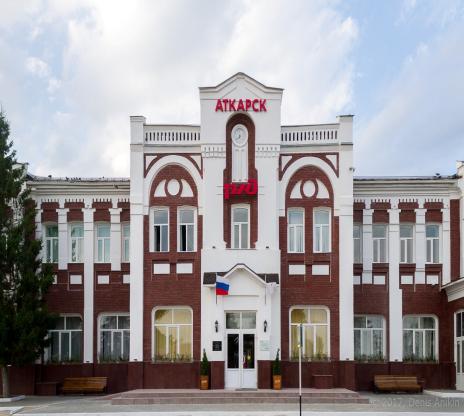 Автор: учитель – дефектолог
Анисимова Надежда Дмитриевна
МДОУ Детский сад комбинированного вида №1 «Ласточка»
Немного из истории нашего города
Аткарск — город (с 1780) в России, административный центр Аткарского района Саратовской области.
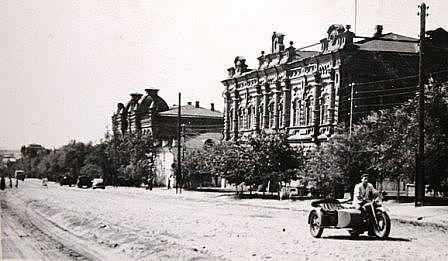 История
В 1358 на месте, где сейчас расположен город, в густых лесах был основан улус татарского хана Еткары. По его имени назвали речку. В то время это место было выгодным военно-стратегическим пунктом. Природные условия благоприятствовали земледелию, животноводству, рыбной ловле и охоте.
География
Аткарск расположен на Приволжской возвышенности, при впадении реки Аткара в реку Медведица (левый приток Дона), в 92 км к северо-западу от Саратова. Река делит город пополам. Железнодорожная станция Аткарск Приволжской железной дороги на линии Астрахань—Саратов—Москва.
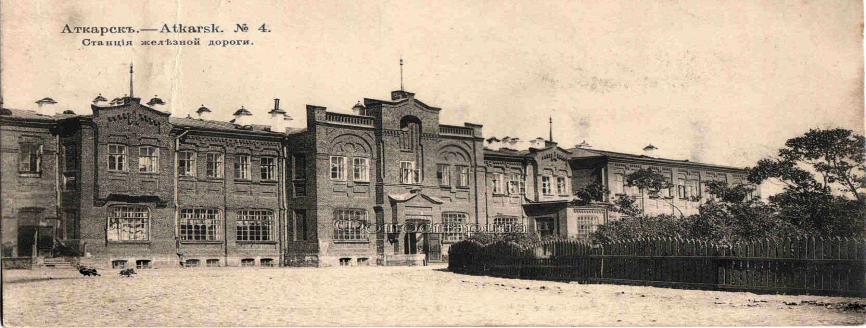 Герб
7 ноября (по новому стилю 20 ноября) 1780 года императрица Екатерина II пожаловала слободе Еткара статус города. Новый город получил название Аткарск и стал центром Аткарского уезда Саратовской губернии. Уездный город Аткарск получил герб 23 августа 1781 года вместе с другими городами Саратовского наместничества: «В верхней половине — герб Саратовского наместничества, в нижней — река, по которой в серебряном поле три летящие рыболова каковых птиц в окрестностях сего города пребезмерно много»
Железнодорожное сообщение
Важным событием для Аткарска явилось открытие железнодорожного сообщения по линии Тамбов-Саратов (1871—1872) и постройка железнодорожной ветви на Вольск (1893). С этого времени город стал быстро заселяться железнодорожными рабочими, ремесленниками, купцами, и уже в 1907 году в нём проживало 13 тысяч человек.
Федор Николаевич Павлюков Аткарский городской голова с 1894 по 1917. Федор Николаевич Павлюков (1837-1921), много сделал для города на своем посту.
Впериод, когда Ф.Н.Павлюков был городским головой, произошло коренное преображение архитектурного облика города, было развернуто масштабное строительство новых сооружений, появились несколько учебных заведений, больница, церковь во имя Сретения Господня в городском парке, пожарная часть и многие другие здания, ставшие символами Аткарска и лицом города.
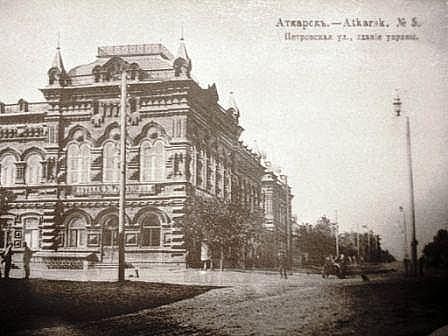 Уездный городок Аткарск в 90-е годы прошлого века прославился своим центральным садом.
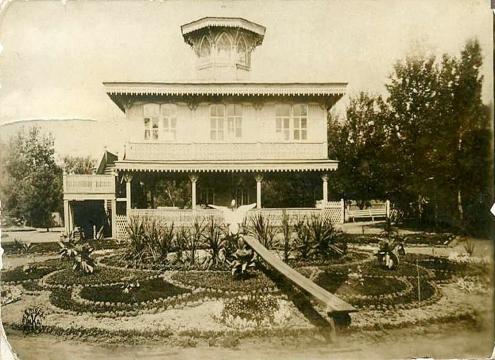 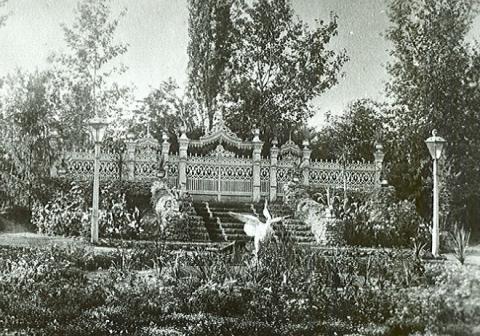 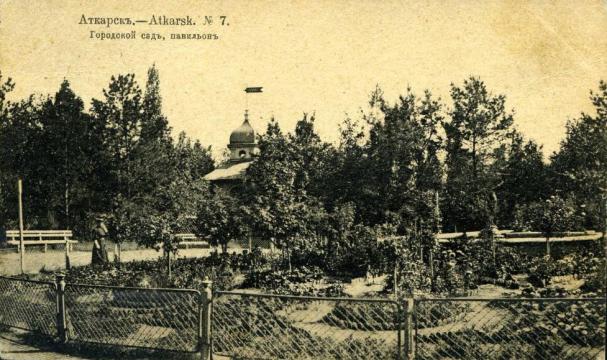 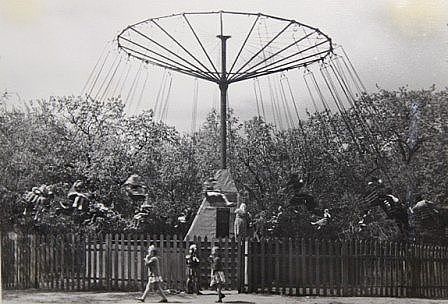 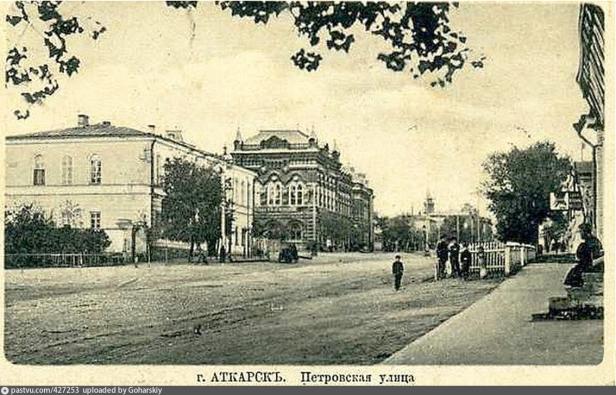 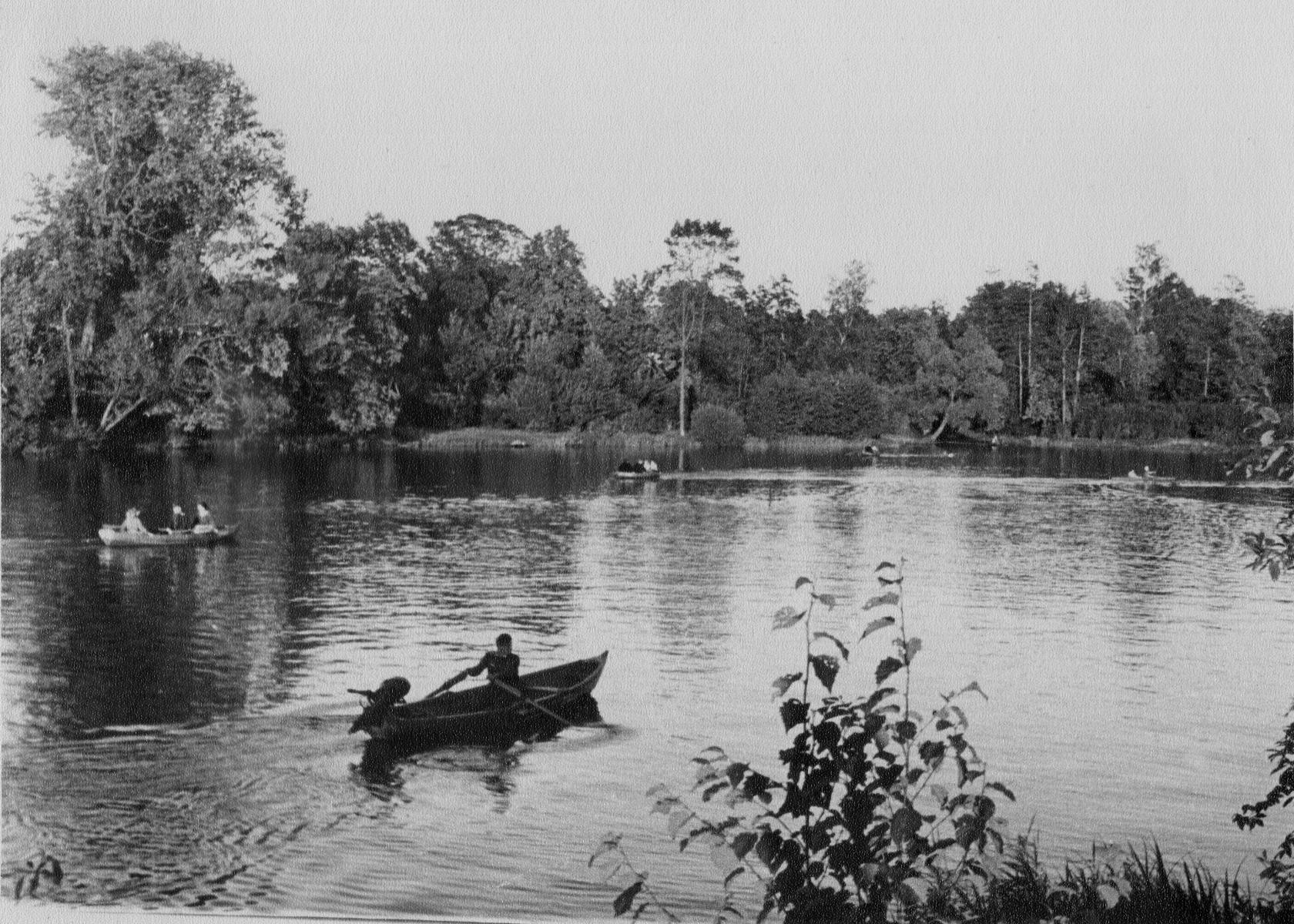 Современные ДостопримечательностиАткарска
В Аткарске находится музей краеведения, интересные с архитектурной точки зрения здания конца XIX — начала X века: бывшее здание городской думы и управы, ныне администрация города, библиотеки, училища, женской гимназии, дворянского собрания, почты, железнодорожного вокзала. Дом культуры — архитектурный памятник эпохи конструктивизма.
На окраине Аткарска находится широко известный питомник декоративных культур и дендрарий (голубая ель, амурский бархат, вавилонская ива и др.)
В городском парке установлены бюст И. В. Сталина, памятники великим полководцам: Жукову, Рокоссовскому и другим.
Железнодорожный вокзал
Музей
Кинотеатр и пожарная часть
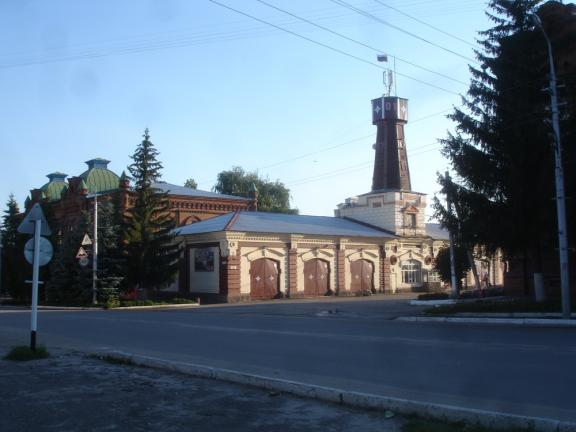 РКЦ и здание училища
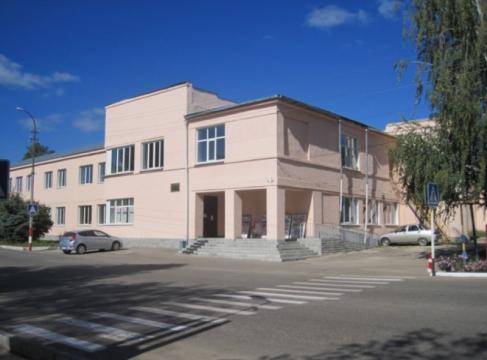 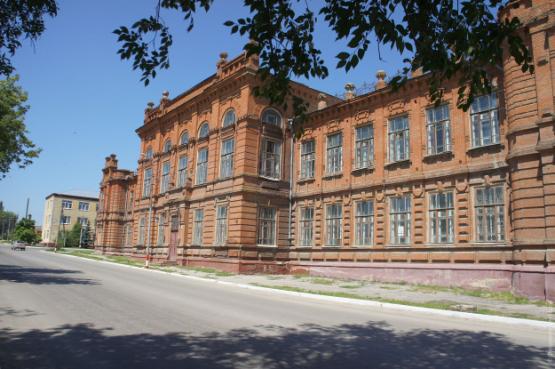 Строительство гимназии началось в 1905 году, а первых воспитанников здание приняло в 1907-м. После революции здание было занято уездным исполкомом, с 1922 года - школа, с 1926 - педагогический техникум. В годы войны здесь был госпиталь, а после войны тут за колючей проволокой держали пленных немцев. С 1946 года тут располагалось то педучилище, то школа-интернат.
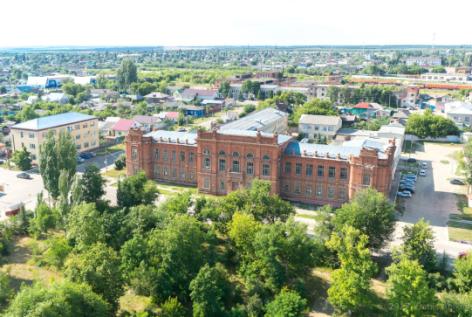 Городской парк
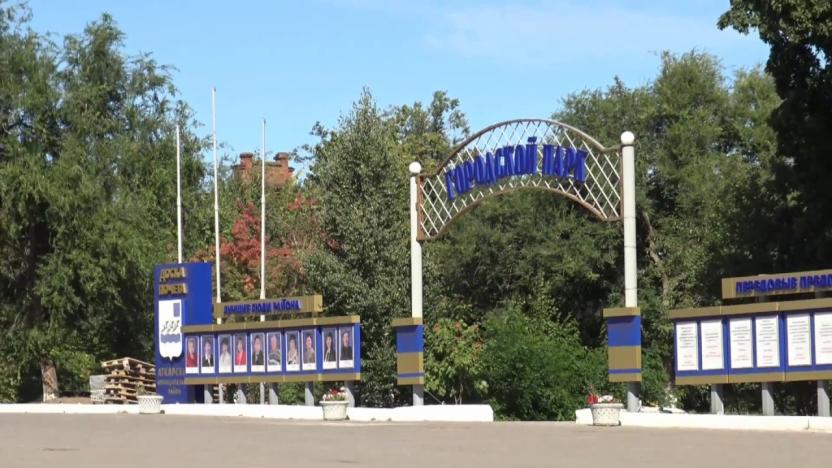 Школы: №3 и №9
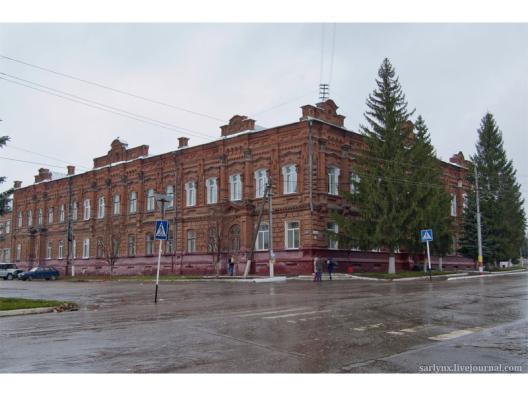 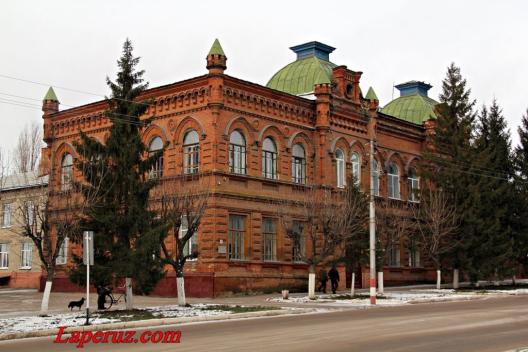 Реки: Аткара и Медведица
Край любимый, край родной!
Чудная Россия!
Без тебя ,мой дорогой,
Я совсем бессильна. 
 
 Припаду к реке родной
 В сердце трепет страстный
 от того,что силы пью
 из реки прекрасной.

Прислонюсь к берёзке я
с радостью безмерной,
Это Родина моя!
Это точно!Верно!
 
 Преданна тебе,мой край
 Всей своей душою
 По тропинке луговой
 Бегаю босою...
 
       Радуюсь всему, что есть
рядышком со мною,
Буду жить,трудиться,петь,
О тебе,родной мой!
автор: Лариса Балагуто
«Я эту землю Родиной зову»
Что мы Родиной зовём?Дом, где мы с тобой живём,И берёзки, вдоль которыхРядом с мамой мы идём.Что мы Родиной зовём?Поле с тонким колоском,Наши праздники и песни,Тёплый вечер за окном.Что мы Родиной зовём?Всё, что в сердце бережём.(В. Степанов)
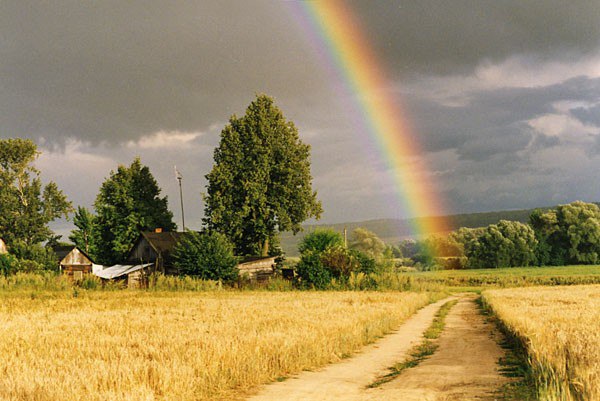 Спасибо за внимание!
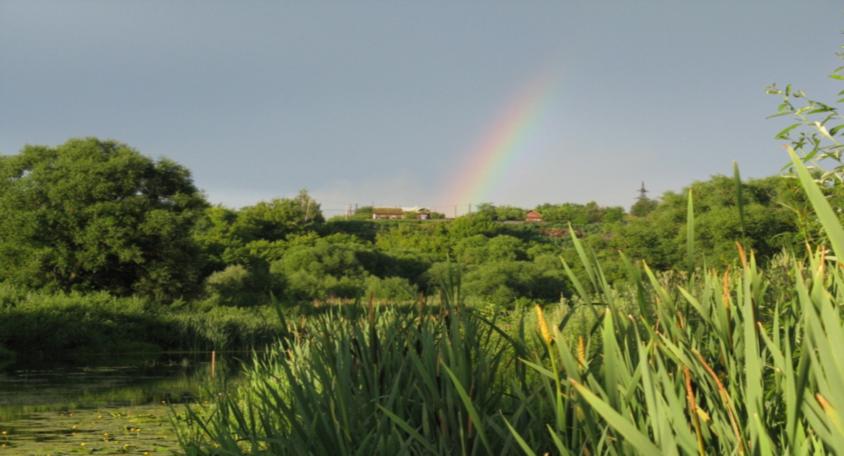